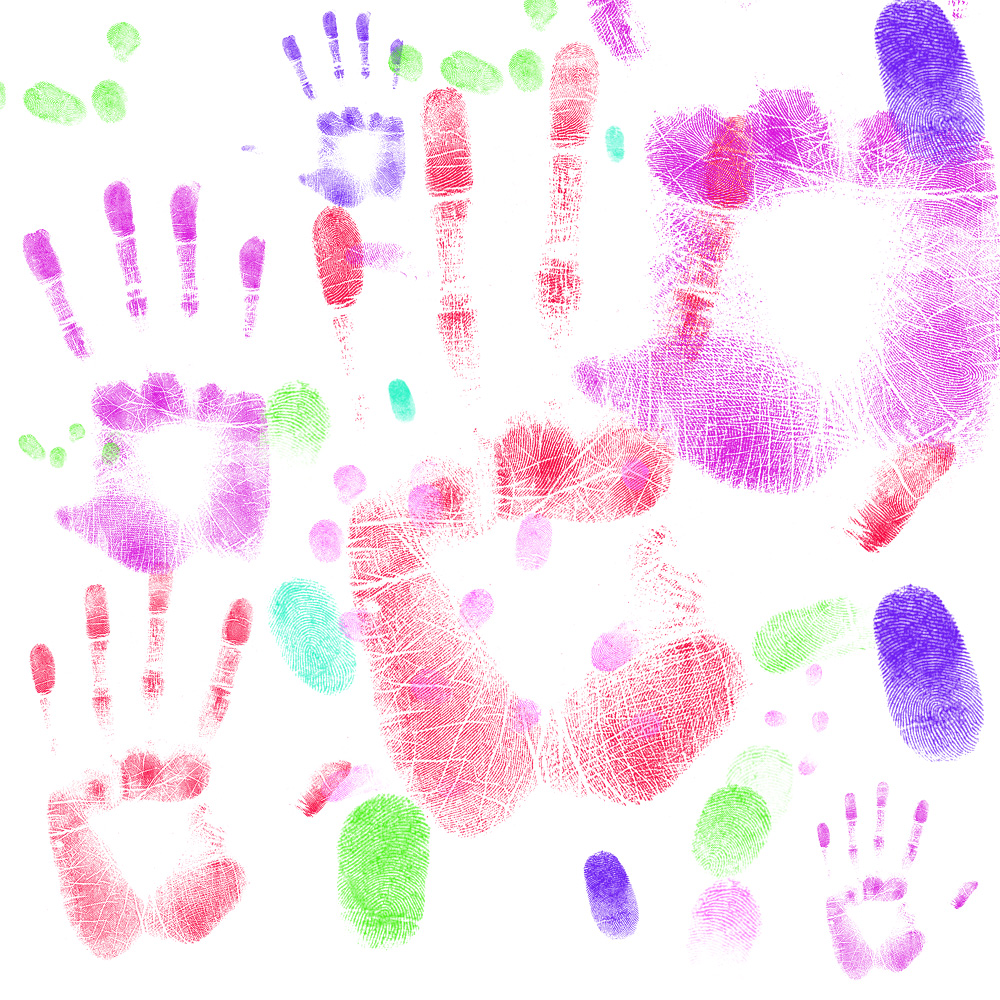 Practical
Cryptographic
Secure 
Computation
DHOSA MURI 
PIs Meeting
Berkeley, CA
28 April 2011
David Evans
University of Virginia
http://www.cs.virginia.edu/evans
http://www.MightBeEvil.com
1
SVA
Cryptographic secure computation
e.g., Enforce properties       on a malicious OS
Binary translation andemulation
Data-centric security
e.g., Enable complex distributed systems, with resilience to hostile OS’s
Formal methods
Secure browser appliance
transformation
Hardware support for isolation
Secure servers
e.g., Prevent       dataexfiltration
Dealing with malicious hardware
web-based architectures
HARDWARE
SYstem architectures
Secure Two-Party Computation
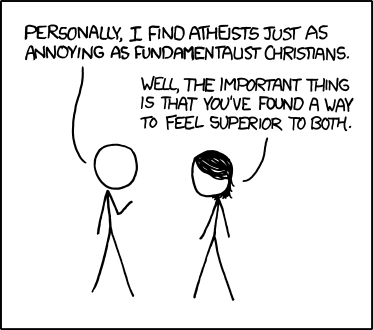 Bob’s Genome: ACTG…
Markers (~1000): [0,1, …, 0]
Alice’s Genome: ACTG…
Markers (~1000): [0, 0, …, 1]
Alice
Bob
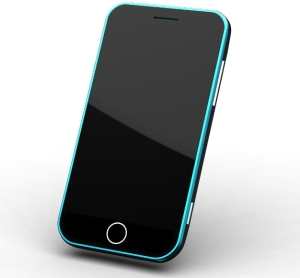 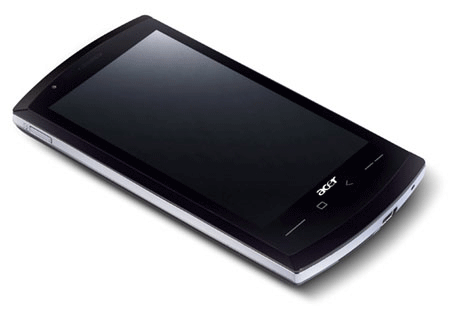 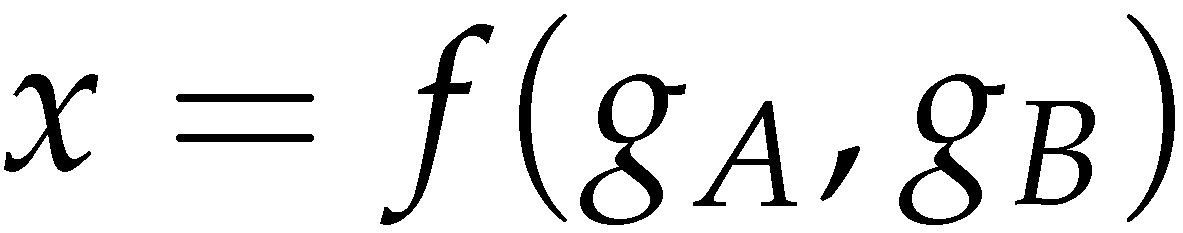 Can Alice and Bob compute a function of their private data, without exposing anything about their data besides the result?
3
Secure Function Evaluation
Alice (circuit generator)
Bob (circuit evaluator)
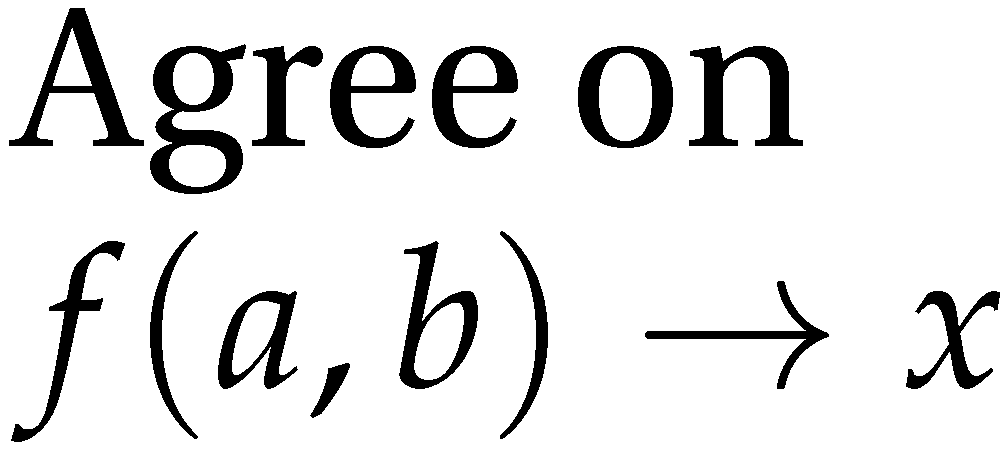 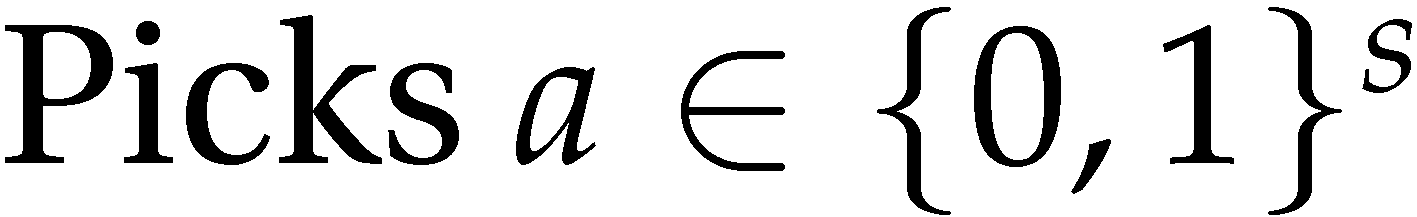 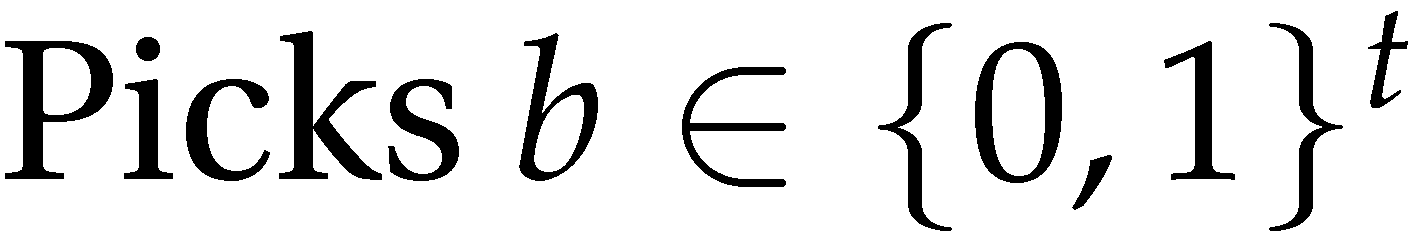 Garbled Circuit Protocol
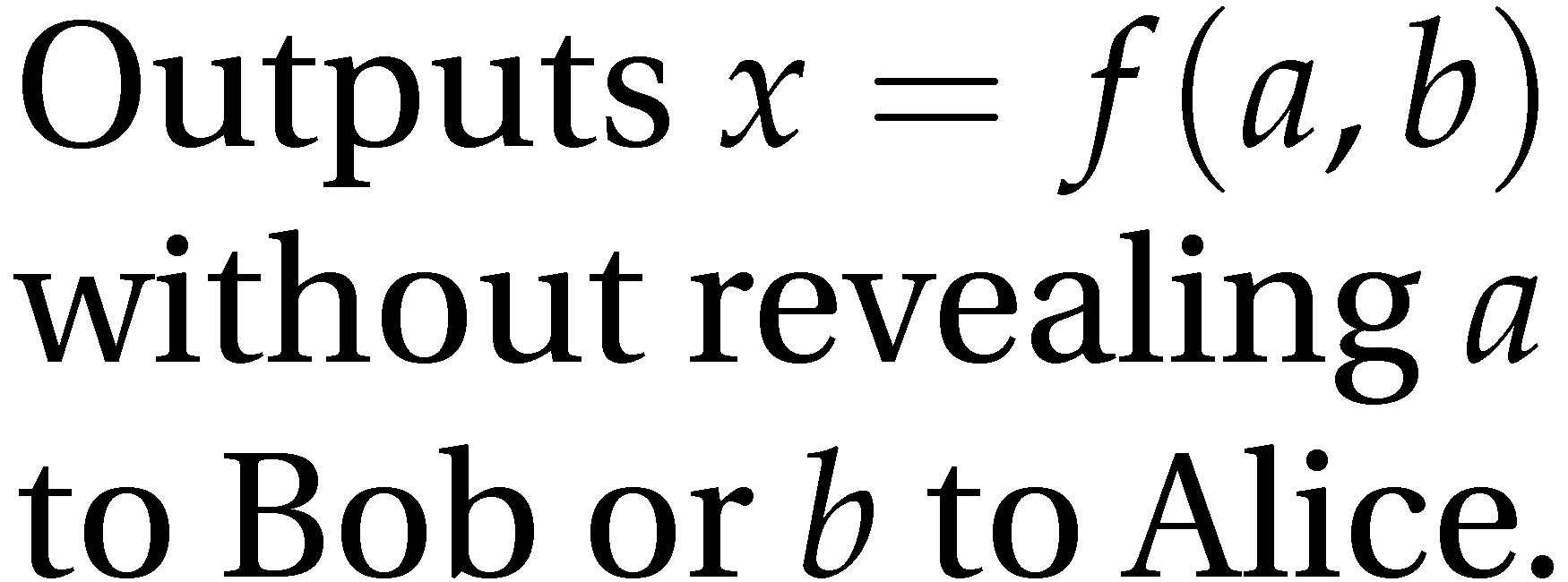 Andrew Yao, 1982/1986
Yao’s Garbled Circuits
a
b
AND
x
Computing with Meaningless Values?
a0 or a1
b0 or b1
ai, bi, xi are random values, chosen by the circuit generator but meaningless to the circuit evaluator.
AND
x0 or x1
Computing with Garbled Tables
Bob can only decrypt one of these!
a0 or a1
b0 or b1
ai, bi, xi are random values, chosen by the circuit generator but meaningless to the circuit evaluator.
AND
x0 or x1
Chaining Garbled Circuits
a1
a0
b1
b0
AND
AND
x1
x0
OR
x2
…
We can do any computation privately this way!
8
Fairplay
Bob
Alice
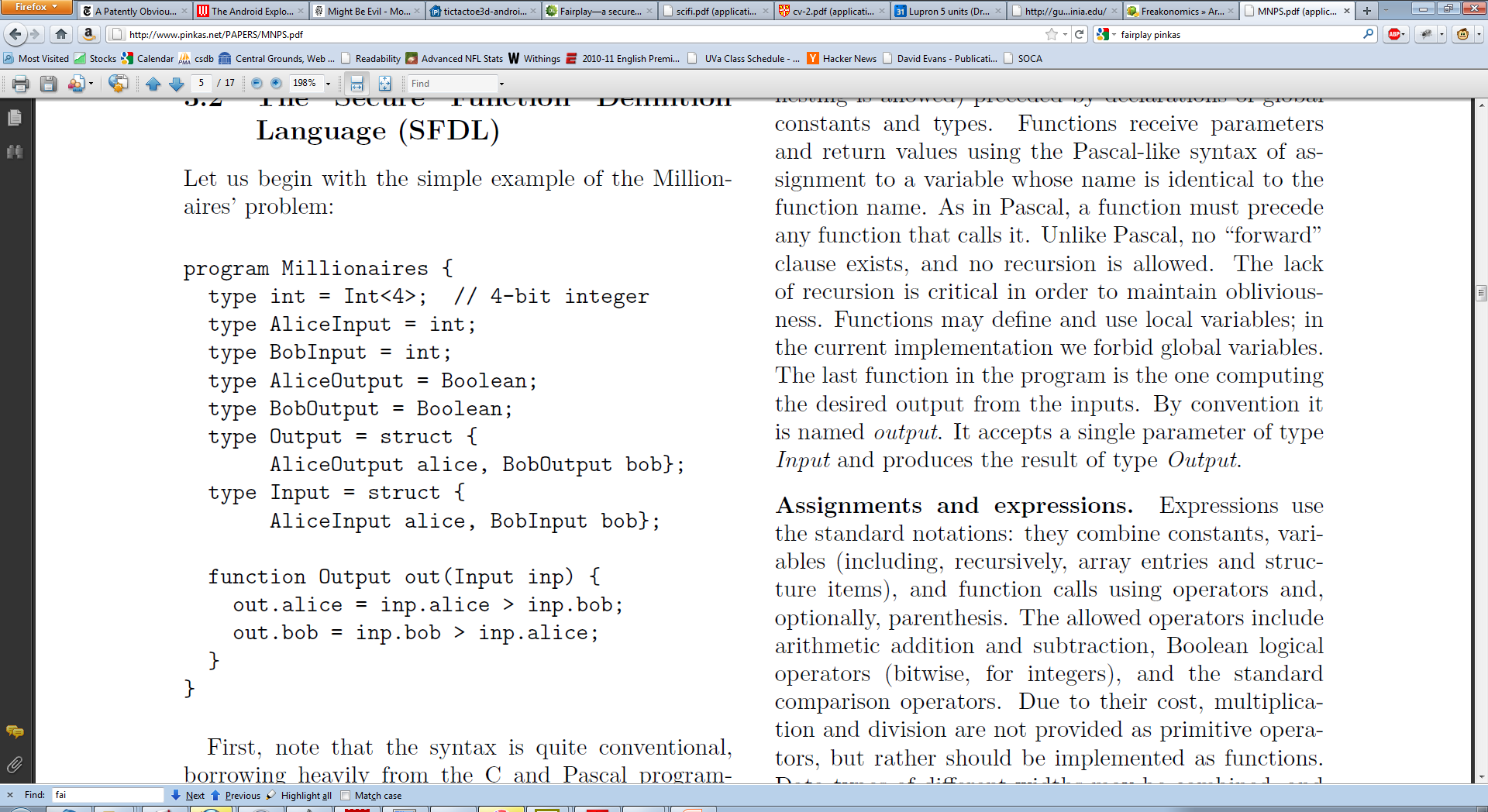 SFDL Compiler
SFDL Compiler
Circuit 
(SHDL)
SFDL Program
Garbled Tables Generator
Dahlia Malkhi, Noam Nisan, Benny Pinkas and Yaron Sella [USENIX Sec 2004]
Garbled Tables Evaluator
9
Our Approach: Faster Garbled Circuits
Circuit-Level Application
Circuit Structure
Circuit Structure
GC Framework (Generator)
GC Framework
(Evaluator)
x21
x31
x41
x51
x60
x71
Gates can be evaluated as they are generated: pipelining
Gates can be evaluated in any topological sort order: parallelizing
Garbled evaluation can be combined with normal execution
10
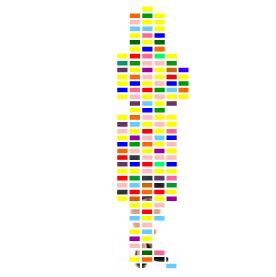 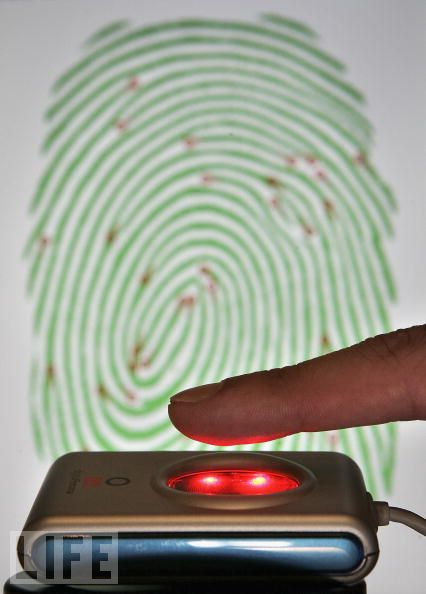 Private Personal Genomics
Applications
Privacy-Preserving Biometric Matching
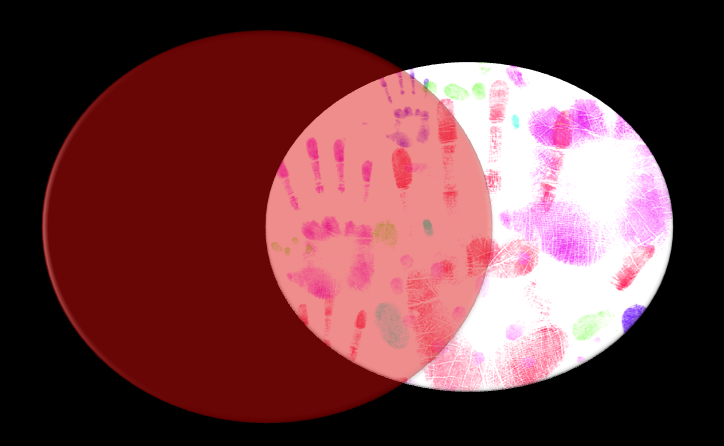 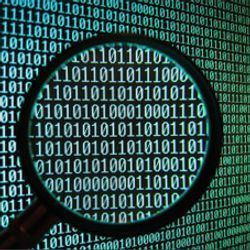 Private AES Encryption
Private Set Intersection
11
Private Set Intersection
Do Alice and Bob have any contacts in common?
Two countries want to compare their miscreant lists
Identify common medical records across hospitals
Two companies want to do joint marketing to common customers
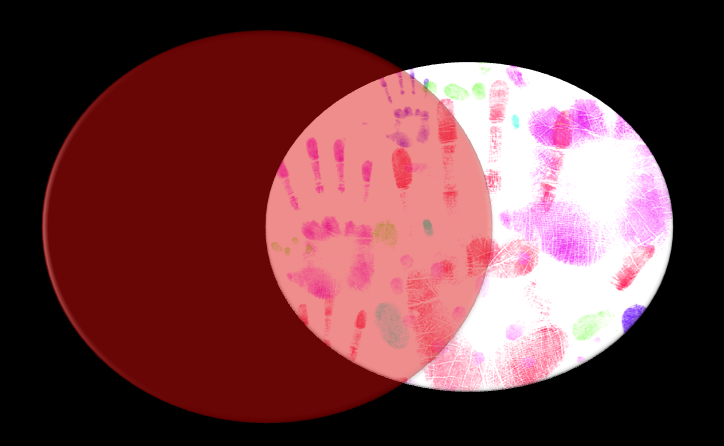 12
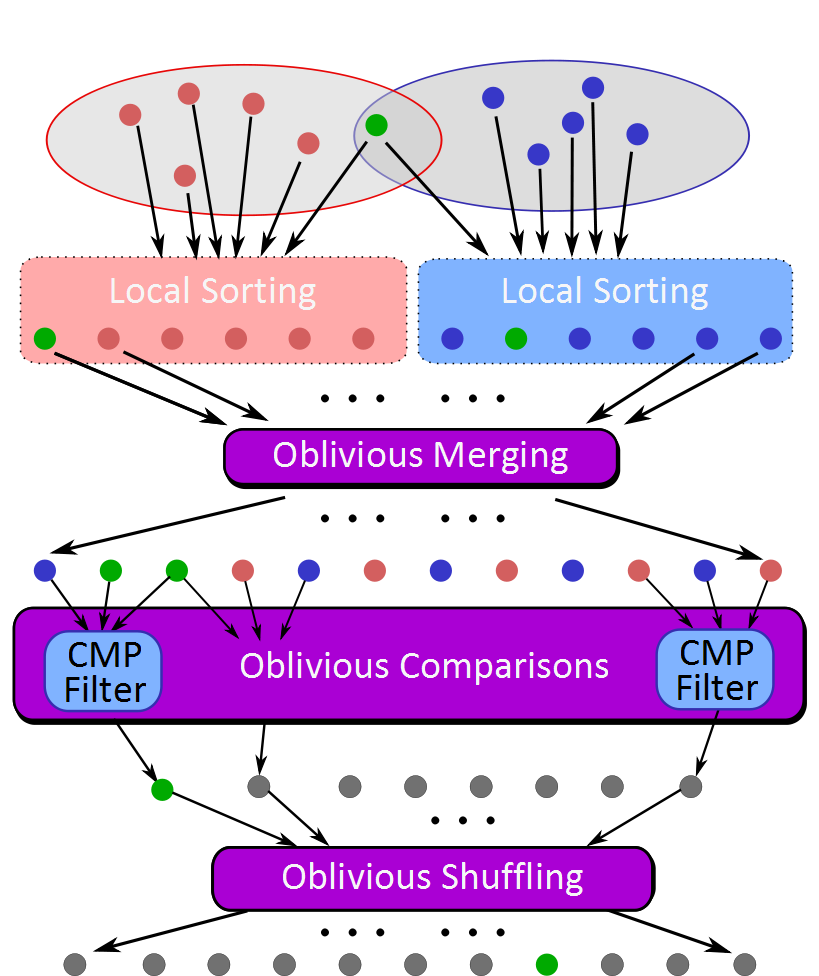 Sort: Take advantage of total order of elements
Sort-Compare-Shuffle
Compare adjacent elements
Shuffle to hide positions
13
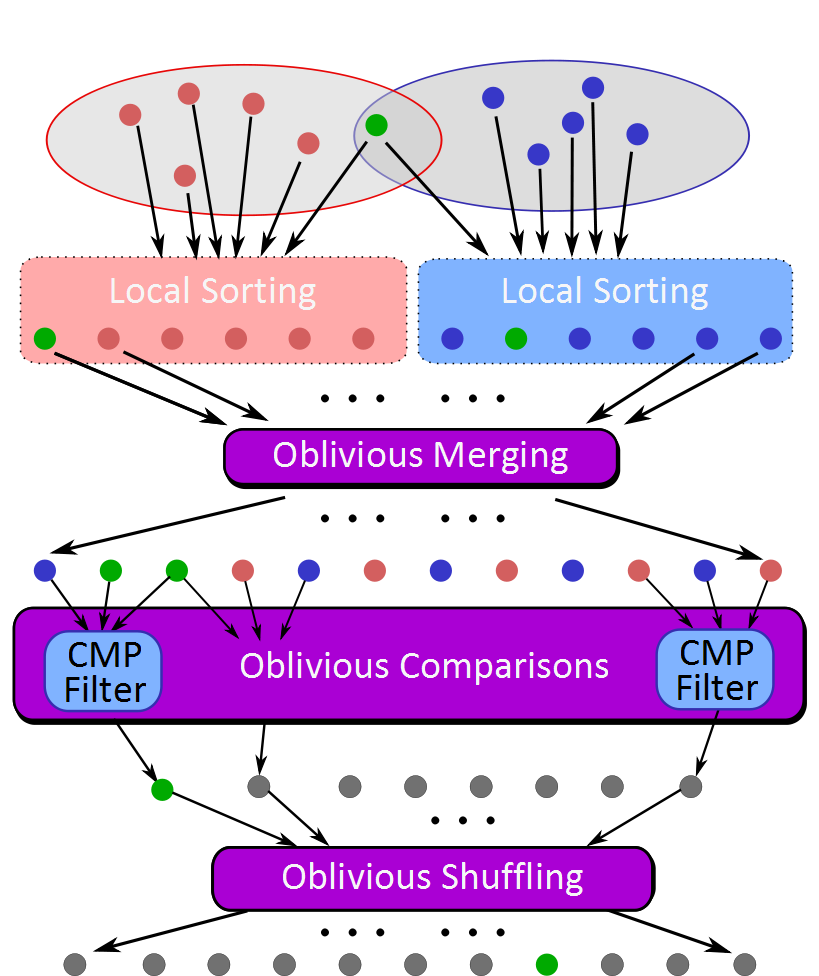 Private Set Intersection Protocol
Gates to generate and evaluate
Free
Bitonic Sorting Circuit
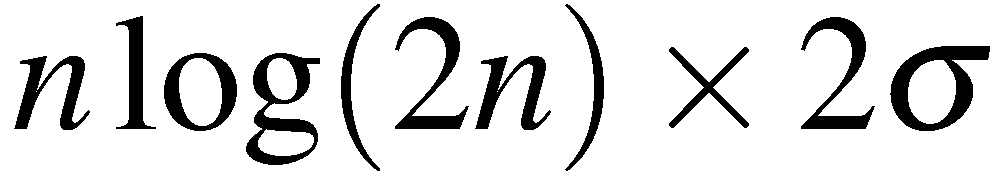 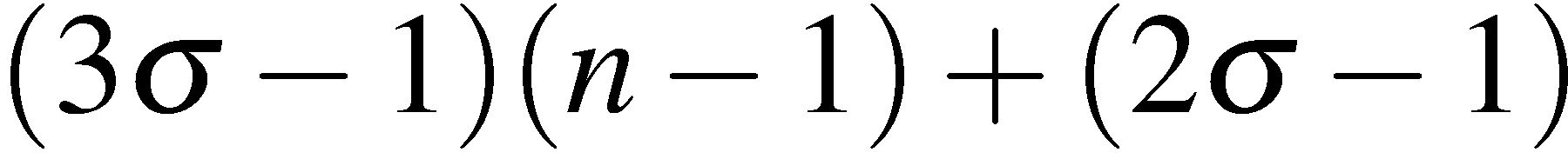 Waksman Permutation Network
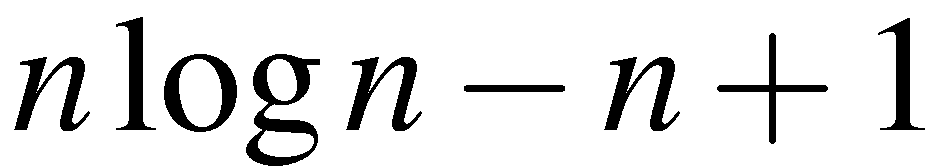 14
Private Set Intersection Results
32-bit values
Seconds
Set Size (each set)
15
Some Other Results
USENIX Security 2011
NDSS 2011
Scalable: 1 Billion gates evaluated at ~100,000 gates/second on laptop
16
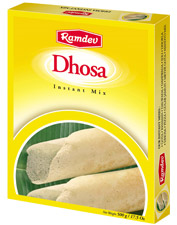 Collaborators
Yan Huang (UVa PhD Student), 
Yikan Chen (UVa PhD Student),
Samee Zahur (UVa MS Student),
Peter Chapman (UVa BACS Student)
Jonathan Katz (University of Maryland)
Aaron Mackey (UVa Public Health Genomics)
David Evans
evans@cs.virginia.edu
http://www.cs.virginia.edu/evans
17